передача персональных данных – актуальные проблемы регулирования
VIII Международная научно-практическая конференция
«Право в цифровую эпоху»
26 ноября 2018 года
Ксения Андреева
Случаи обмена и передачи персональных данных
Преддоговорные и внедоговорные отношения, в частности:
обмен визитками, направление карточки предприятия
сбор данных cookies
Договорные отношения, в частности:
b2c и b2b – оказание услуг
передача/обмен данных подписантов документови контактных лиц
передача данных физических лиц для целей оказанияуслуг таким физическим лицам
передача данных физических лиц юридическим лицомдля целей оказания услуг такому юридическому лицу
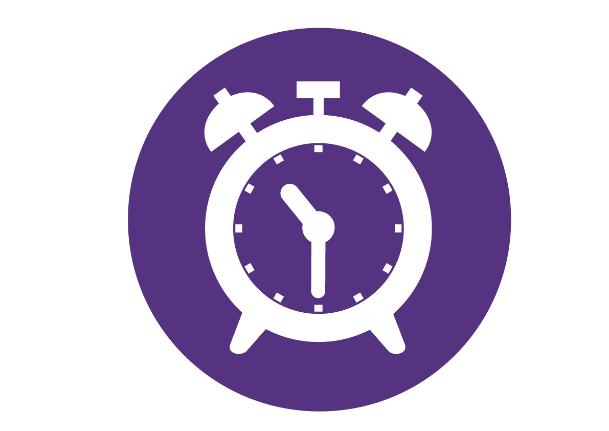 2
Регулирование в ФЗ «О персональных данных»
«Оператор вправе поручить обработку персональных данных другому лицу с согласия субъекта …, если иное не предусмотрено федеральным законом, на основании заключаемого с этим лицом договора, в том числе государственного или муниципального контракта, либо путем принятия государственным или муниципальным органом соответствующего акта (далее - поручение оператора). Лицо, осуществляющее обработку персональных данных по поручению оператора, обязано соблюдать принципы и правила обработки персональных данных, предусмотренные настоящим Федеральным законом. В поручении оператора должны быть определены перечень действий (операций) с персональными данными, которые будут совершаться лицом, осуществляющим обработку персональных данных, и цели обработки, должна быть установлена обязанность такого лица соблюдать конфиденциальность персональных данных и обеспечивать безопасность персональных данных при их обработке, а также должны быть указаны требования к защите обрабатываемых персональных данных в соответствии со ст. 19 Федерального закона.»
ч. 3 ст. 6 ФЗ «О персональных данных»
3
Понятие «оператор»
Используемые понятия:
оператор
третье лицо, осуществляющее обработку персональных данных по поручению оператора ( = то есть обработчик?)
НЕТ – тоже оператор!
Отличие обязанностей оператора и оператора, «осуществляющего обработку персональных данных по поручению» другого оператора – только в части обязанности получать согласие физического лица (см. ч. 4 ст. 6 ФЗ «О персональных данных»)
	NB! ч. 3 и ч. 4 ст. 18 ФЗ «О персональных данных»
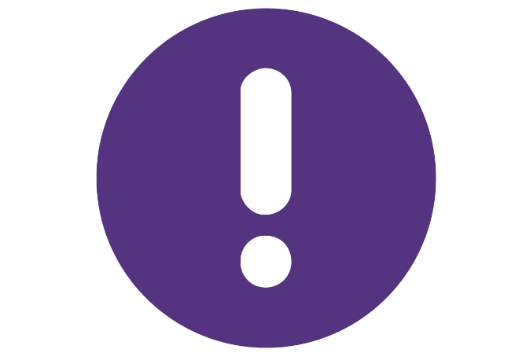 4
Обязанности оператора персональных данных
Соблюдать принципы обработки персональных данных
Принимать необходимые правовые, организационные и технические меры защиты персональных данных
подготовить и принять отдельные внутренние (локальные) документы
внедрить отдельные процедуры, в т.ч. по ответам на вопросы субъектов персональных данных
Уведомить Роскомнадзор о намерении осуществлять обработку персональных данных
вносить изменения в уведомление при изменении объема обрабатываемых данных, получаемых от другого оператора
иностранные организации тоже могут быть внесены в реестр операторов
5
Регулирование в ФЗ «О персональных данных»
«Оператор вправе поручить обработку персональных данных другому лицу с согласия субъекта …, если иное не предусмотрено федеральным законом, на основании заключаемого с этим лицом договора, в том числе государственного или муниципального контракта, либо путем принятия государственным или муниципальным органом соответствующего акта (далее - поручение оператора). Лицо, осуществляющее обработку персональных данных по поручению оператора, обязано соблюдать принципы и правила обработки персональных данных, предусмотренные настоящим Федеральным законом. В поручении оператора должны быть определены перечень действий (операций) с персональными данными, которые будут совершаться лицом, осуществляющим обработку персональных данных, и цели обработки, должна быть установлена обязанность такого лица соблюдать конфиденциальность персональных данных и обеспечивать безопасность персональных данных при их обработке, а также должны быть указаны требования к защите обрабатываемых персональных данных в соответствии со ст. 19 Федерального закона.»
ч. 3 ст. 6 ФЗ «О персональных данных»
6
Договоры, связанные с обработкой данных
Позиция Роскомнадзора: любая передача данных третьему лицу - «поручение на обработку» по смыслу ч. 3 статьи 6 ФЗ «О персональных данных»
Разный объем действий с данными и разные цели обработки:
передача данных (и частный случай – обмен данными) 
поручение на обработку
NB! 	соотношение «поручения» по ч. 3 ст. 6 ФЗ «О персональных данных» 	с ч. 1 статьи 971 ГК РФ - по договору поручения одна сторона обязуется 	совершить от имени и за счет другой стороны определенные юридические 	действия
7
Регулирование в ФЗ «О персональных данных»
«Оператор вправе поручить обработку персональных данных другому лицу с согласия субъекта …, если иное не предусмотрено федеральным законом, на основании заключаемого с этим лицом договора, в том числе государственного или муниципального контракта, либо путем принятия государственным или муниципальным органом соответствующего акта (далее - поручение оператора). Лицо, осуществляющее обработку персональных данных по поручению оператора, обязано соблюдать принципы и правила обработки персональных данных, предусмотренные настоящим Федеральным законом. В поручении оператора должны быть определены перечень действий (операций) с персональными данными, которые будут совершаться лицом, осуществляющим обработку персональных данных, и цели обработки, должна быть установлена обязанность такого лица соблюдать конфиденциальность персональных данных и обеспечивать безопасность персональных данных при их обработке, а также должны быть указаны требования к защите обрабатываемых персональных данных в соответствии со ст. 19 Федерального закона.»
ч. 3 ст. 6 ФЗ «О персональных данных»
8
Договоры, связанные с обработкой данных (2)
Предмет договора, связанного с обработкой персональных данных:
какие данные передаются «обработчику»
перечень разрешенных «обработчику» действий (операций) с персональными данными
цели обработки данных «обработчиком»
обязанность «обработчика» соблюдать конфиденциальность персональных данных
обязанность «обработчика» обеспечивать безопасность персональных данных
требования к защите обрабатываемых персональных данных в соответствии со ст. 19 ФЗ «О персональных данных»
9
Договоры, связанные с обработкой данных (3)
Рекомендации Роскомнадзора в отношении договоров, связанных с обработкой данных:
избегать широких и пространных формулировок
прямо разрешить или запретить дальнейшую передачу данных и обработку для вторичных целей
утвердить в договоре процедуру аудита порядка обработки данных и мер защиты данных
определить договорную ответственность, включая ответственность за утечки данных и нарушения конфиденциальности
требовать от «обработчика» включения в реестр операторов
требовать от «обработчика» согласования процедур уничтожения данных, направления ответов на запросы субъектов персональных данных и др.
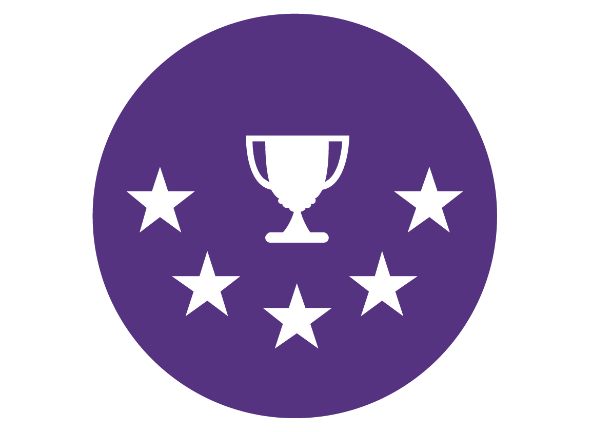 10
Трансграничная передача данных
Общие правила установлены ст. 12 ФЗ «О персональных данных»
передача на территорию государств, обеспечивающих адекватную защиту прав субъектов персональных данных
передача на территорию государств, не обеспечивающих адекватную защиту прав субъектов персональных данных
До осуществления любой передачи:
обязанность «убедиться в том, что иностранным государством, на территорию которого осуществляется передача персональных данных, обеспечивается адекватная защита прав субъектов персональных данных» (ч. 3 ст. 12 ФЗ «О персональных данных»)
заключить договор с «обработчиком»
11
Договоры при трансграничной передаче данных
Возникающие практические вопросы:
возмездность договора, связанного с обработкой персональных данных
применимое регулирующее право (соотношение требований GDPR и требований ФЗ «О персональных данных»)
объем применимых требований к защите обрабатываемых персональных данных в соответствии со ст. 19 ФЗ «О персональных данных»
порядок взаимодействия в случае получения претензийот регулирующих органов
порядок взаимодействия в случае получения запросов/претензийсубъектов персональных данных
обеспечение требований о локальных базах данных в светеповсеместного применения облачных технологий
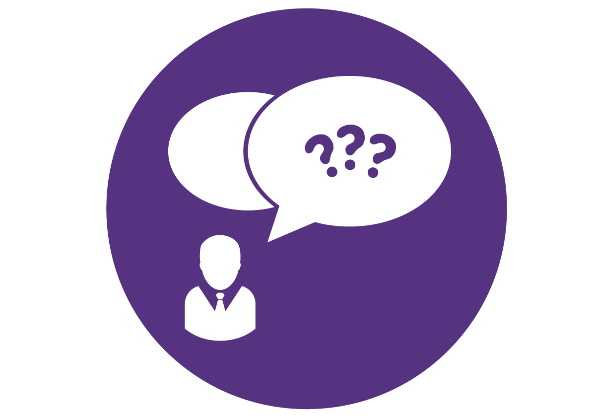 12